Організація обслуговування відвідувачів у барі
1.Методи обслуговування відвідувачів у барах та правила подавання напоїв.2.Підготовка барів до проведення бенкетів.3.Техніка розрахунків бармена з відвідувачами.
Процес обслуговування відвідувачів в барі.
1. Прихід гостя в бар;
2.Привітання гостя;
3. Приймання замовлення.
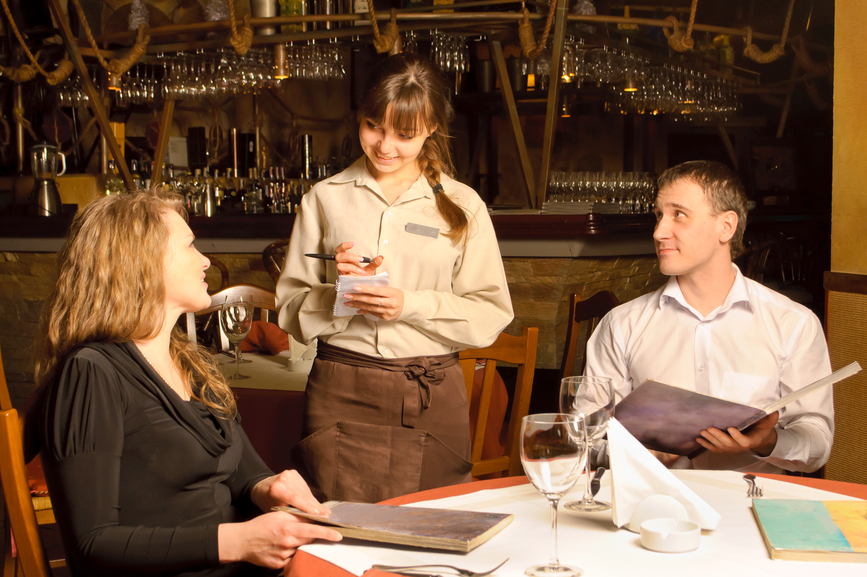 4. Повторення замовлення гостя;
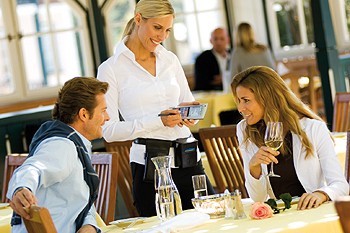 5. Процес приготування та подавання замовлення.
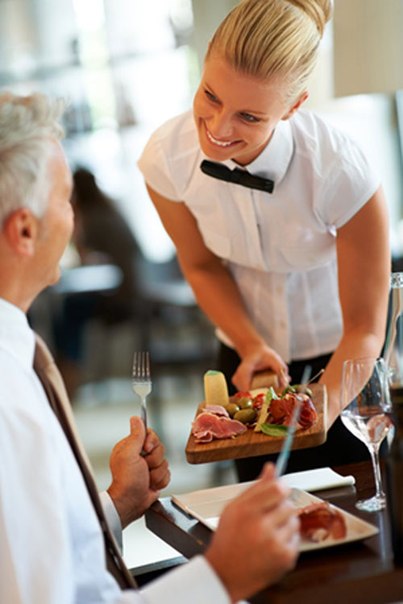 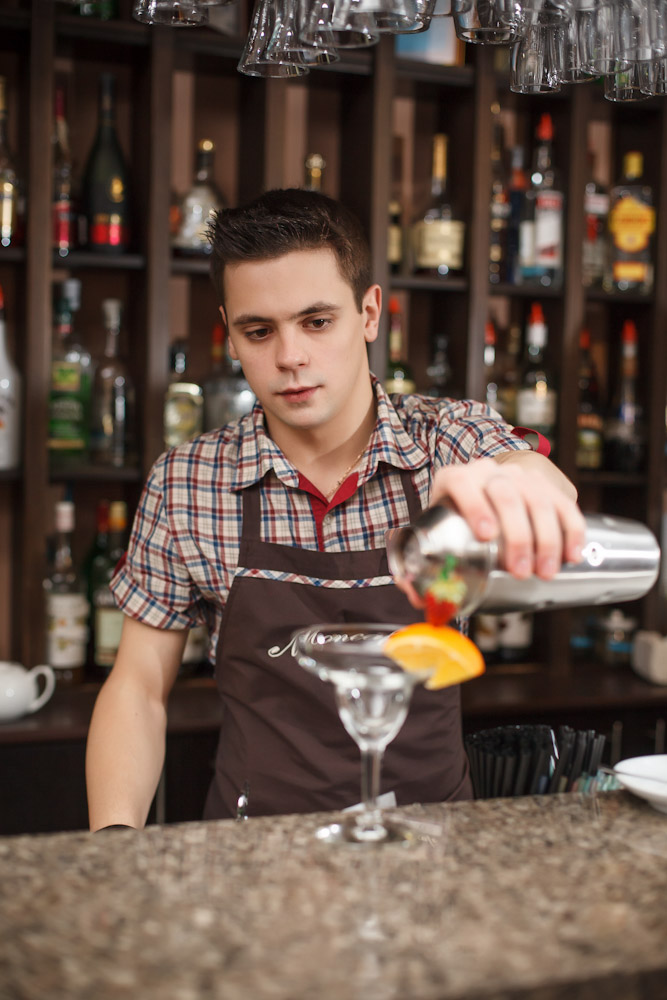 6. Подавання рахунку.
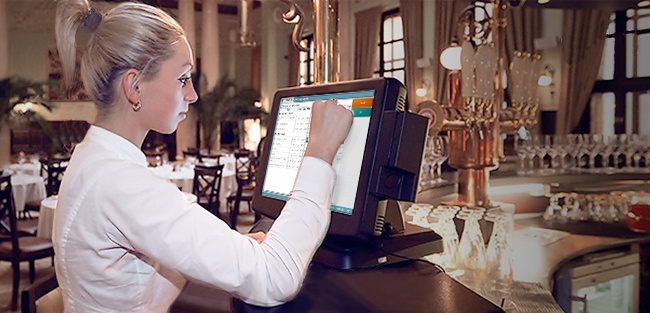 7.Прощання з гостем.
Рекомендації щодо подачі алкогольних напоїв у барі.
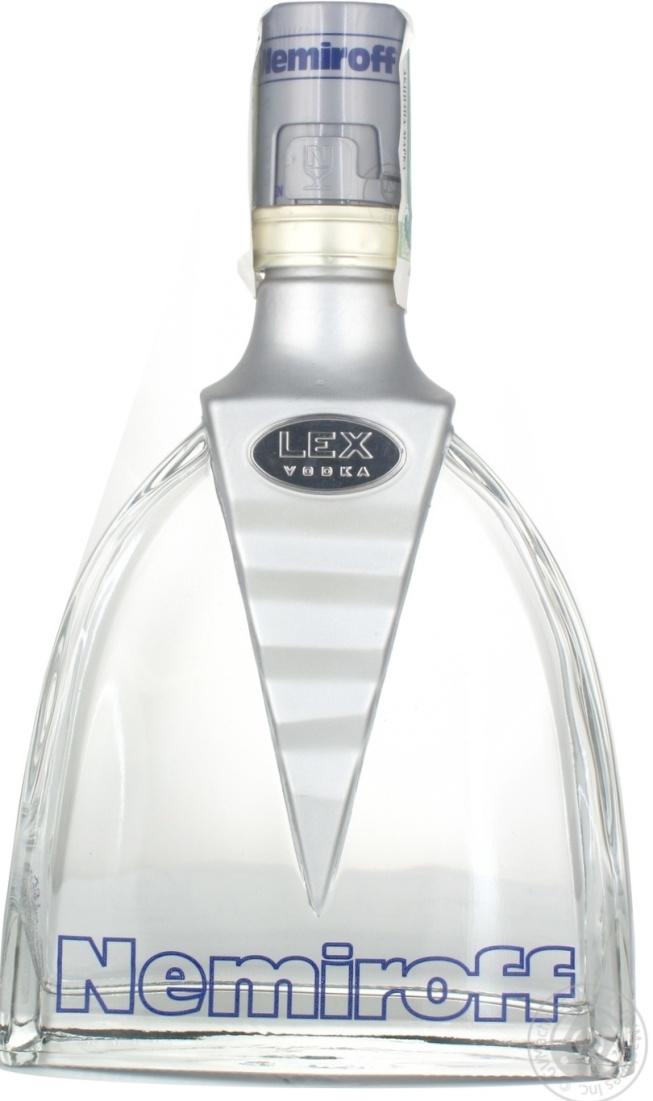 Горілка – подається охолодженою в літку при температурі +5 С, узимку +10-12 С. Рекомендують до холодних і гарячих закусок, лимону, апельсину.
Соки та води – подають охолодженими при температурі до 10-12 С.
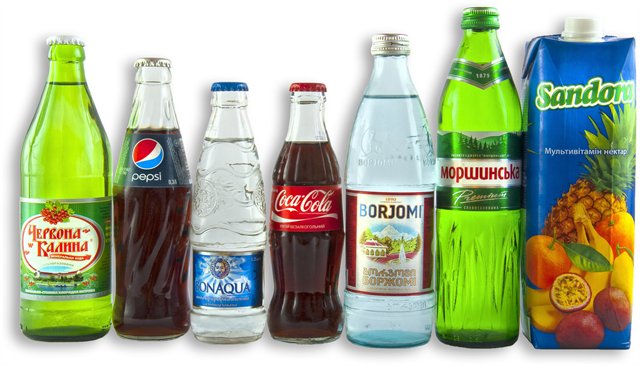 Коньяк – подають при кімнатній температурі. Пропонують лимон, газовану воду, цукерки, шоколад, горішки, каву та чай.
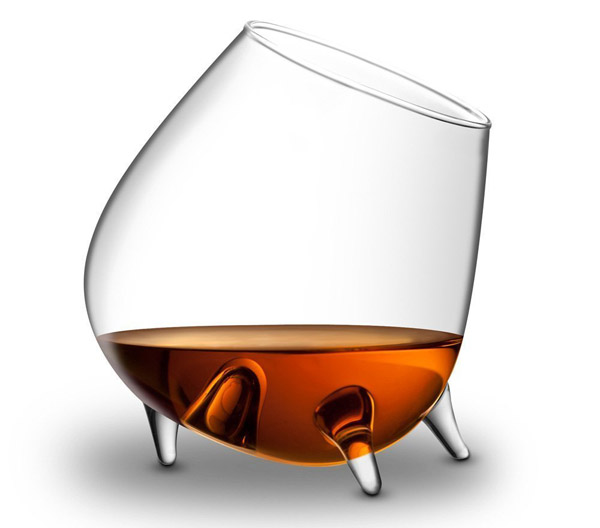 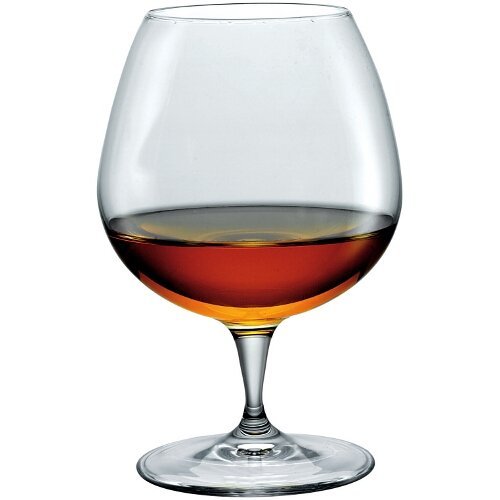 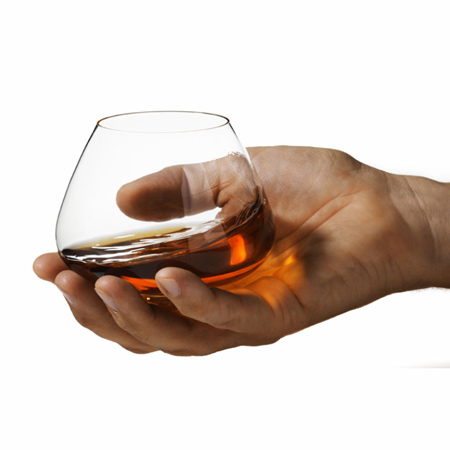 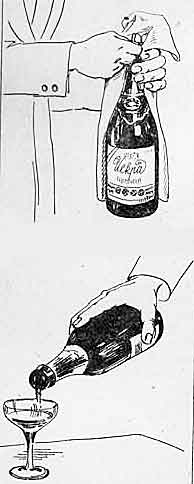 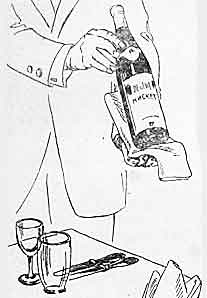 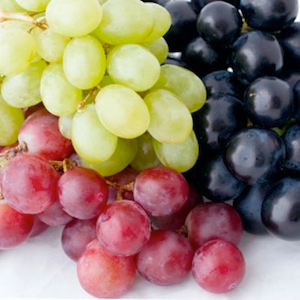 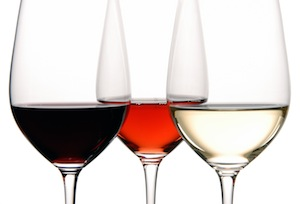 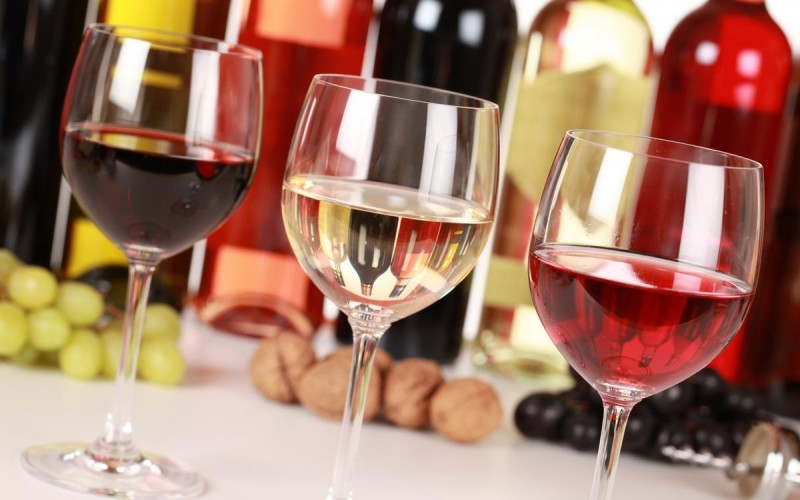 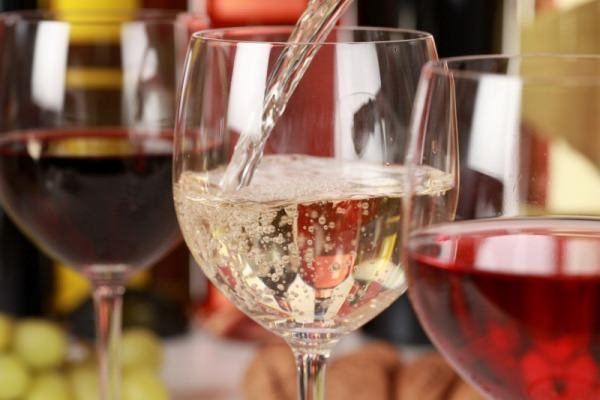 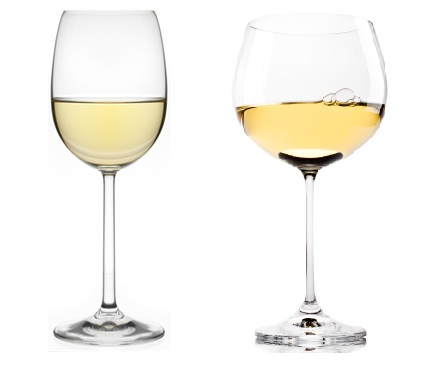 Білі столові вина 
Рекомендують до страв з білого м'яса птиці та риби, до мідій, молюсків, ікри, крабів.
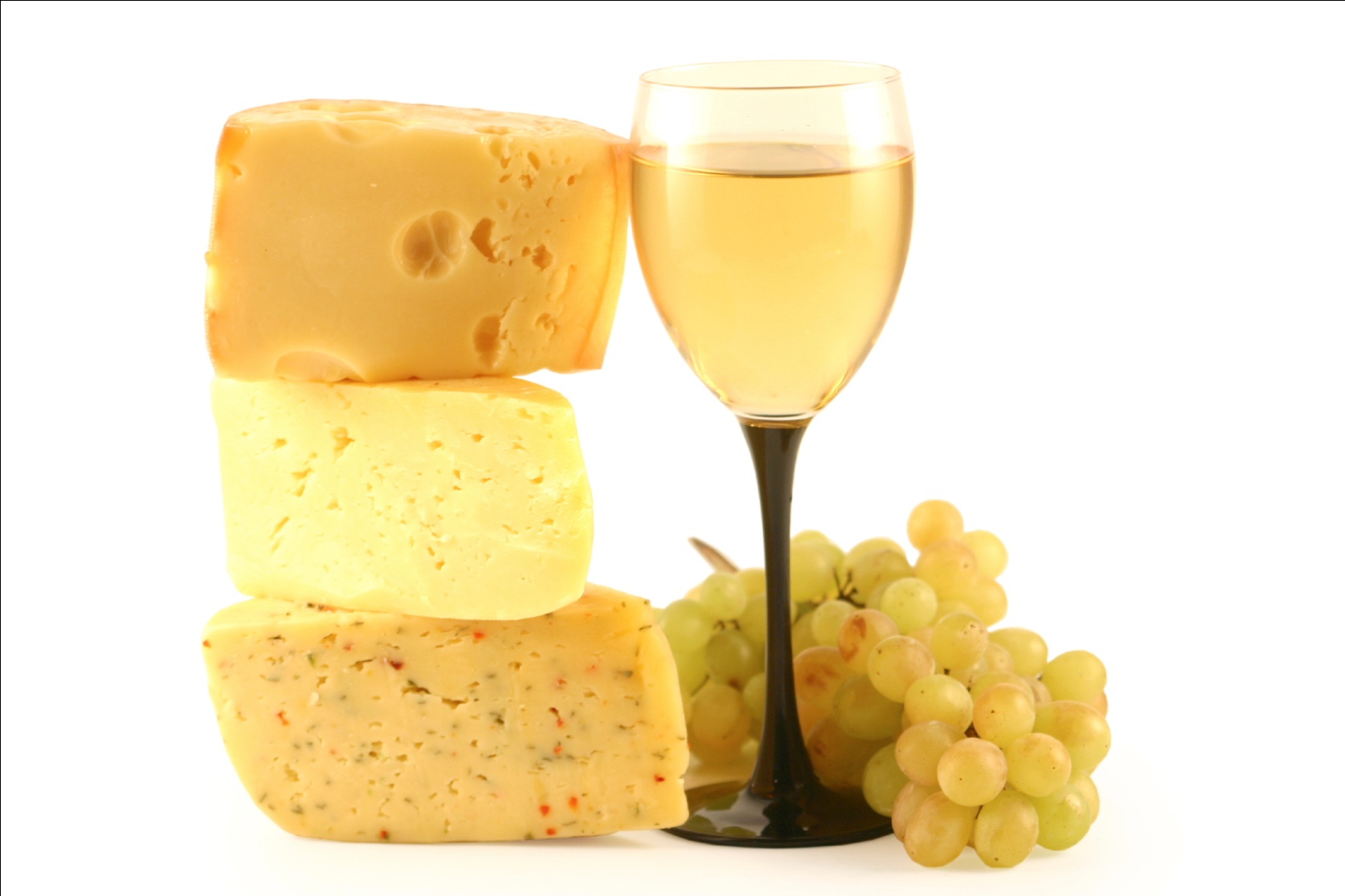 Розове вино
Рекомендують всі сорти твердих сирів.
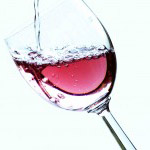 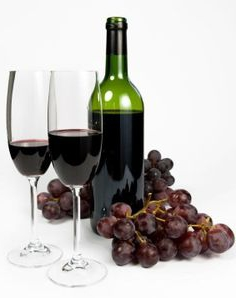 Червоні столові вина 
Рекомендують до страв з темного м'яса птиці, свинини, телятини, яловичини, баранини.
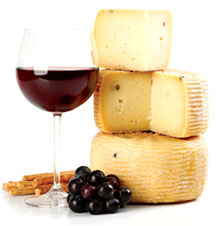 Солодкі ігристі вина 
Рекомендують до тортів, тістечок, фруктів, морозива, здобного печива.
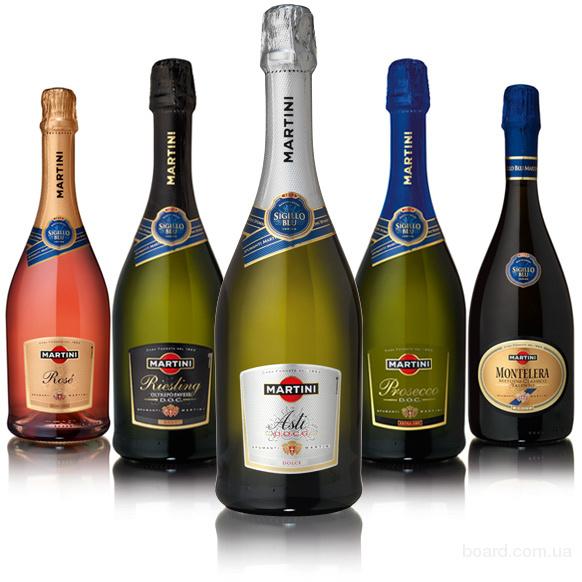 Червоне і біле вино
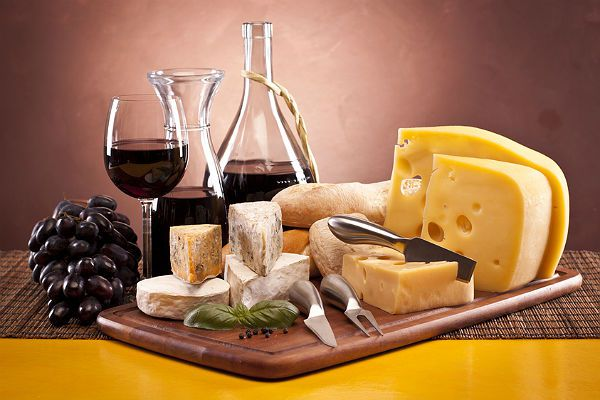 Брі
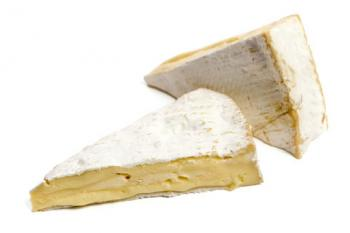 Камамбер
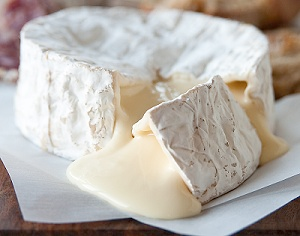 Рокфор
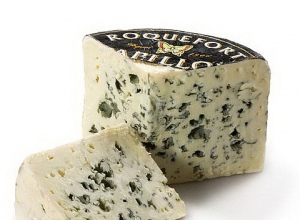 Емменталь
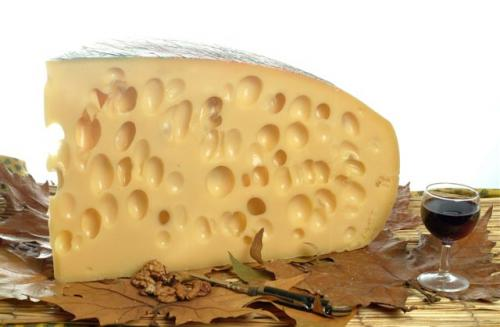 Грана падано
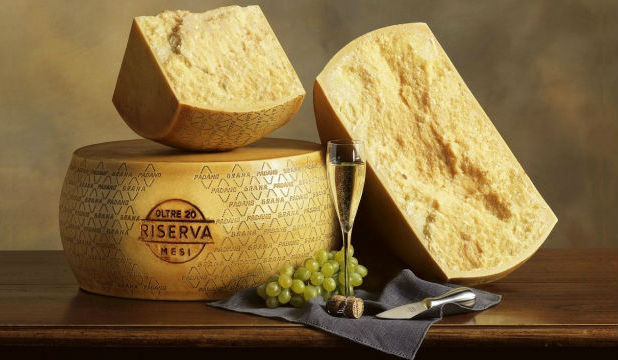 Скаморца
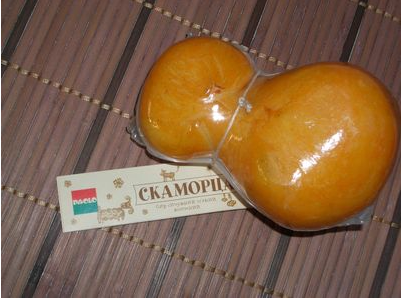 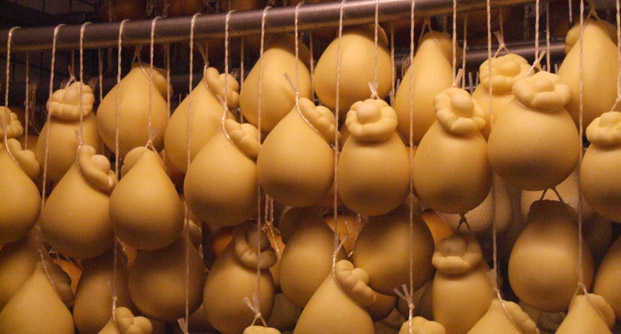 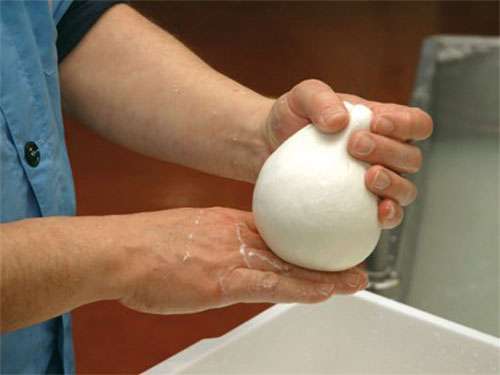 Пекоріно
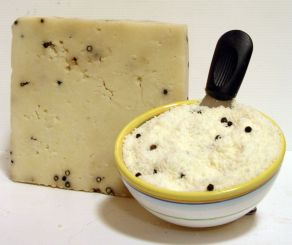 Гауда
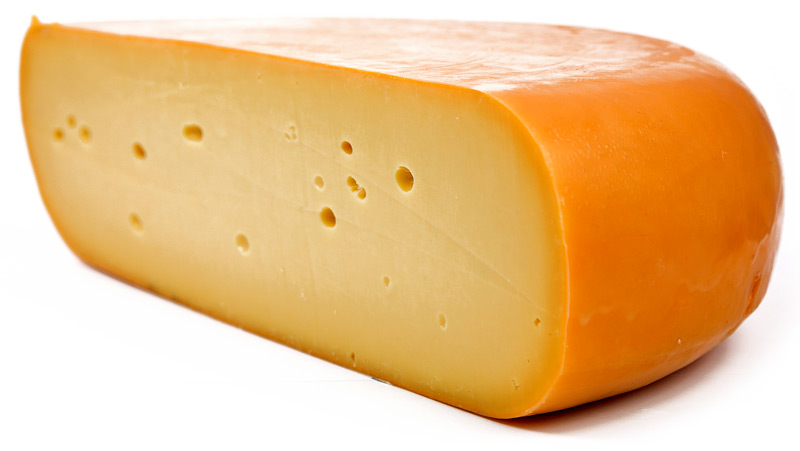 Маасдам
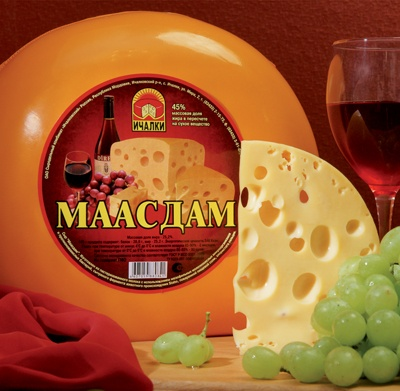 Стілтон блю
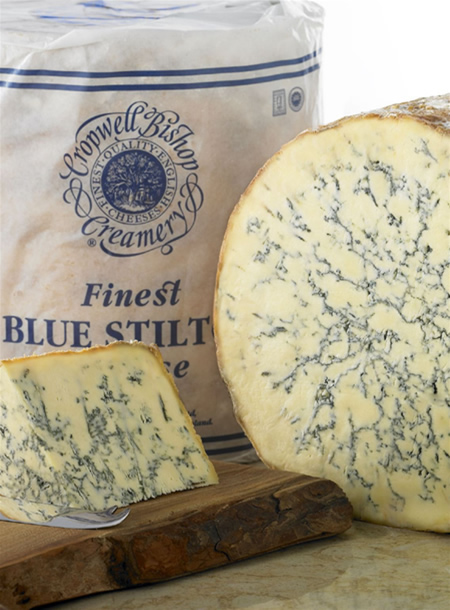 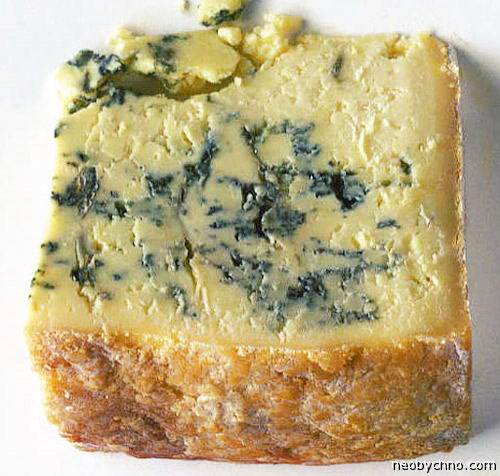 Ром – подають при кімнатній температурі, пропонують чай, колу, каву, бісквіти, шоколад, використовують для коктейлів.
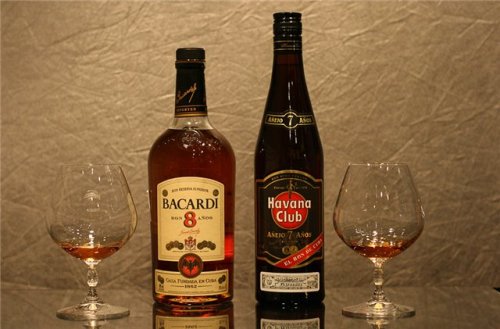 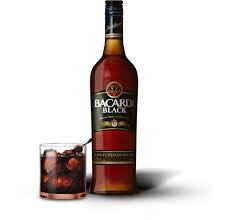 Віскі – подають при кімнатній температурі. Рекомендують воду, колу.АПЕРЕТИВ.
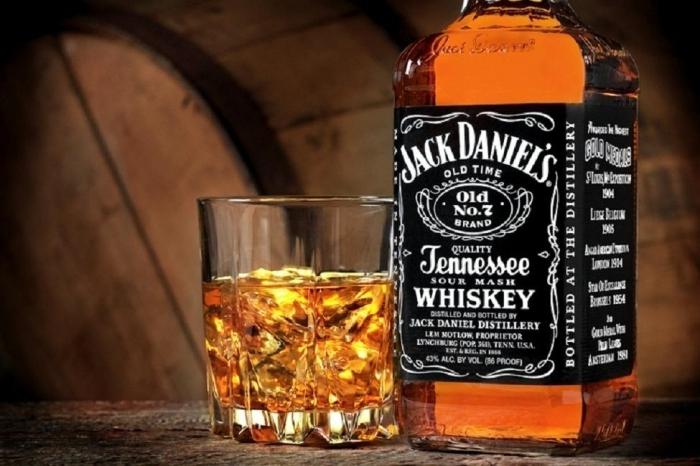 Джин – охолоджений з льодом, рекомендують до джину тонік, лимонний сік, шматочки лайму чи лимона.Аперетив.
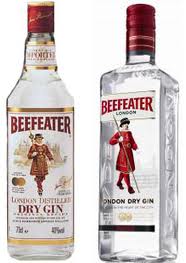 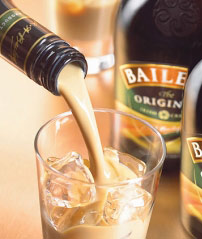 Організація обслуговування бенкет-коктейлів
приймання та оформлення замовлення;
підготовку до проведення бенкету;
обслуговування бенкету.
Меню бенкет-коктейлю
1. дрібнопорційні холодні закуски ;
2. тарталетки або воловани з паштетом, салатом;
3. яйця, фаршировані різними начинками;
4. гарячі закуски у вигляді маленьких виробів із м’яса та риби.
5. желе, крем, фрукти, горішки, тістечка, яблука, смажені в тісті, або печені;
6. Із гарячих напоїв каву, чай, шоколад; 
7. із холодних - соки, води (мінеральні та фруктові), коктейлі, міцні алкогольні напої, шампанське.
Підготовка до проведення бенкету
Метрдотель розпроділяє обов’язки між офіціантами;
Офіціанти працюють парами: один подає напої, другий - закуски, десерти;
Окремо назначають офіціанта для збирання використаного посуду;
Офіціанти підготовляють підноси для подавання закусок і напоїв;
У барі здійснюється розрахунок з відвідувачами в такому порядку:
Бармен повинен отримати згоду на підготовку рахунка;
Бармен перевіряє правильність записів у рахунку;
Рахунок бармен подає на маленькому підносі розгорнутим, у полотняному конверті або складеним у двоє;
Забравши рахунок із грошима, відраховує решту, кладе касовий чек і все разом повертає гостеві;
При групових замовленнях рахунок подається замовнику;
При отриманні грошей за розбиті предмети сервування гостеві видають квитанцію.
Пластикові карти розрізняють:
за функціональним призначенням -
Кредитна карта;
Дебетова.
За масштабами дії -
міжнародні American Express, Visa, Euro card, Master card, Diner's club, SCB;
національні, які діють тільки в цій країні, яка їх видала;
за технічним використанням –
магнітні;
чіпові (смарт-карти).
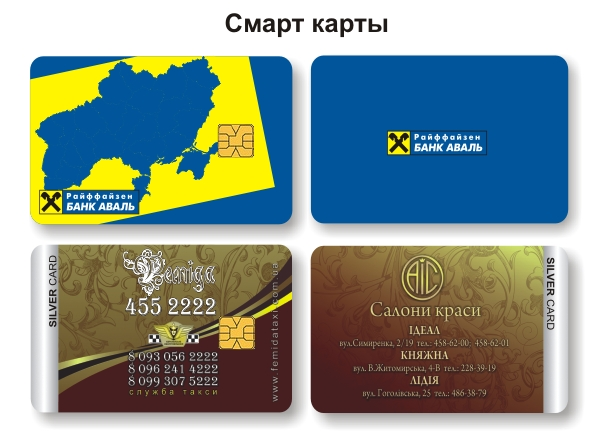 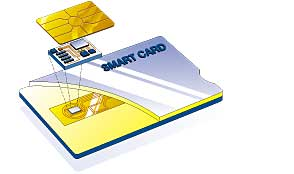 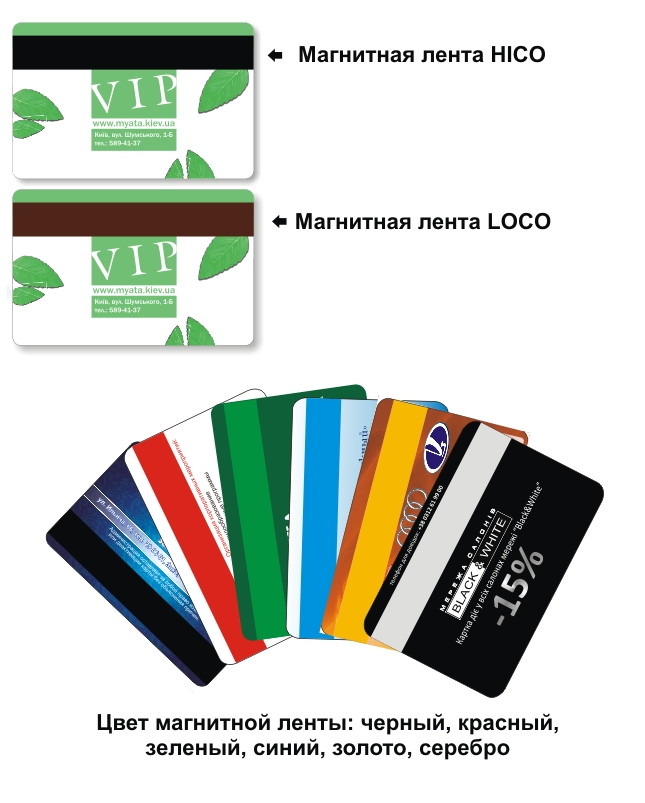 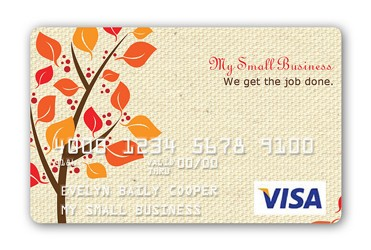 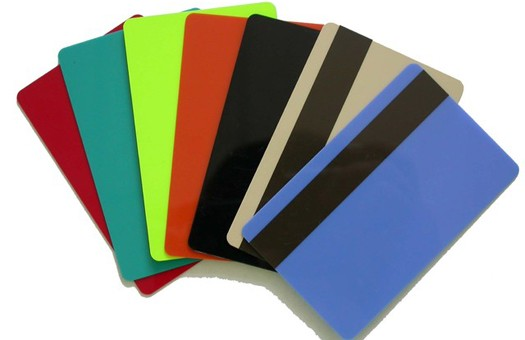 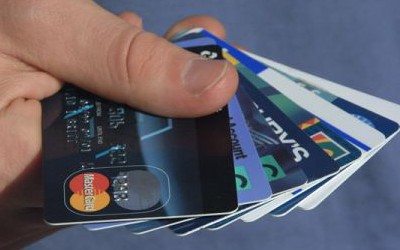 Техніка роботи з пластиковими картами передбачає такі дії:
бармен здійснює транзакцію, тобто зв'язок з банками для підтвердження наявності на рахунку необхідних коштів;
 пропустивши через термінал карту гостя, бармен роздруковує рахунок на оплату, передає його, для того щоб гість на ньому розписався;
бармен повертає рахунок і карту гостю та дякує йому за візит.
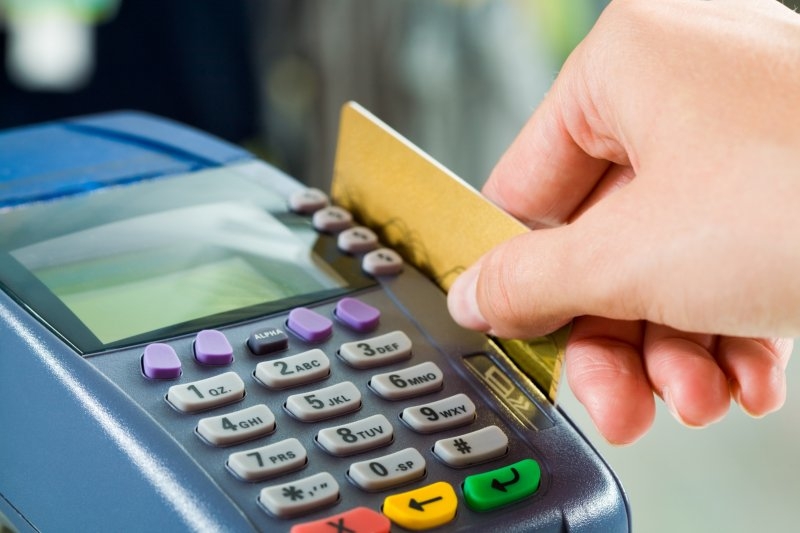